энергетики
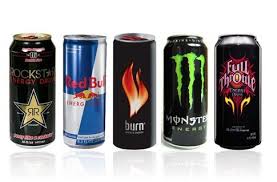 Введение
Энергетические напитки стали очень популярны среди подростков. Некоторые считают их вредными, другие наоборот даже полезными. И поэтому я решил делать реферат на эту тему.
Цель исследования – изучить энергетические напитки и понять почему же энергетики стали столь популярны. 
Задачи исследования:
Узнать состав энергетиков
Употреблять ли энергетики ?
Раскрыть плюсы и минусы употребления энергетических напитков
Изучить масштаб употребления энергетиков в МБОУ СОШ №1
Методика исследования: Интервью, работа с литературой, работа с учебным материалом, анкета, оформление таблиц.
Почему энергетики 
столь популярны?
Из чего обычно состоят 
энергетические напитки
Разновидности энергетиков
Диаграмма употребления 
напитков
Опрос: употребляли ли
 вы энергетики?
Состав очень популярного
 энергетика Red Bull
Red Bull и Red Bull Sugarfree:
Вода
Таурин
Аргинин (содержится только в Red Bull, который производится во Франции)
 Кофеин
Глюкуронолактон
Витамины группы B:B3,B5,B6,B12
Сахароза (содержится только в Red Bull)
Глюкоза (содержится только в Red Bull)
Ацесульфам (содержится только в Red Bull Sugafree)
Аспартам (содержится только в Red Bull Sugafree)
Лимонокислый натрий (Регулятор кислотности)
Инозитол
Красители (Сахарный колер, рибофлавин)
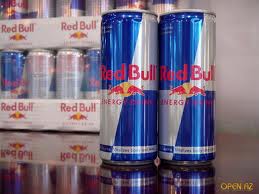 Опыт проделанный на 
 зубе человека
После 19 банок ягуара…
Заключение
Я достиг тех целей которые ставил перед собой, я многое узнал об энергетиках об их вреде и пользе, узнал состав. После прочтения моего реферата,  я думаю что вы примите правильное решение в вопросе: “Пить или не пить?” Надеюсь что моя работа пригодиться кому-то.
Спасибо за внимание